ESETT Overview & Virtual Offices Hours
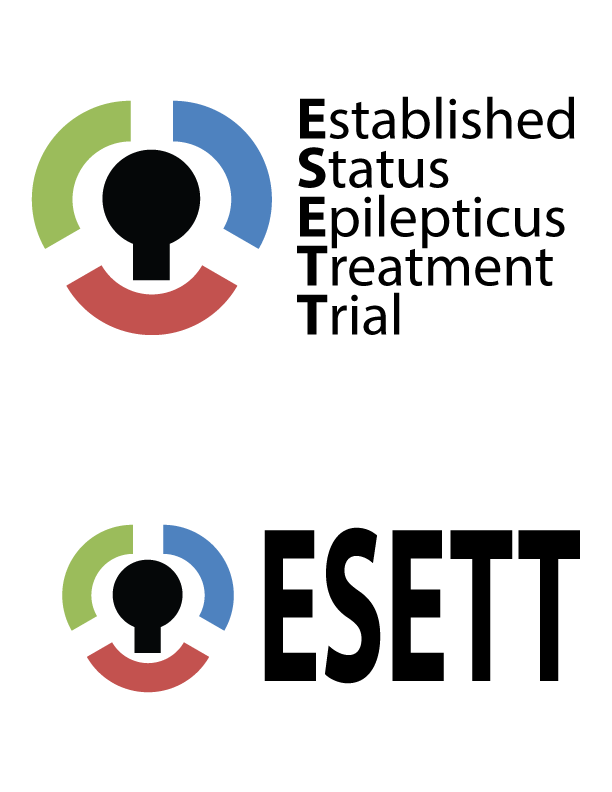 A research study designed to find out which of three commonly used drugs best stops established status epilepticus.
Agenda
Project team introductions and roles
NETT and PECARN network overviews
EFIC requirements and process
WebDCU clinical trial management system
Regulatory
Future trainings and meetings
QUESTIONS!!
ESETT  Project Team
Investigators (listed on protocol page): Jaideep Kapur (Uva), James Chamberlain (Children’s National), Jordan Elm (MUSC), Robert Silbergleit (UMICH)
Project manager: Amy Fansler (Uva)
Site management: Erin Bengelink and Arthi Ramakrishnan (UMICH)
Human Subjects Protect Coordinator: Deneil Harney (UMICH)
Site Education: Joy Pinkerton (UMICH)
Data management: Cassidy Conner, Catherine Dillon (MUSC)
Financial: Emily Gray (Uva), Valerie Stevenson (UMICH)
Project Monitors: TBD (UMICH)
NETT and PECARN sites
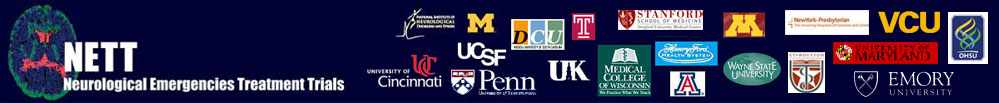 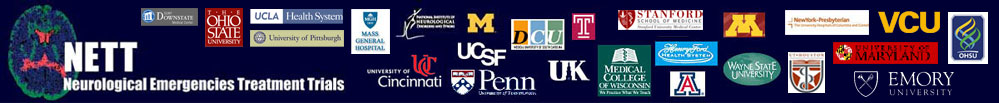 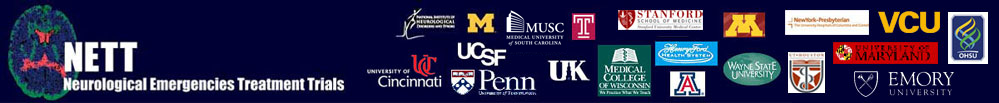 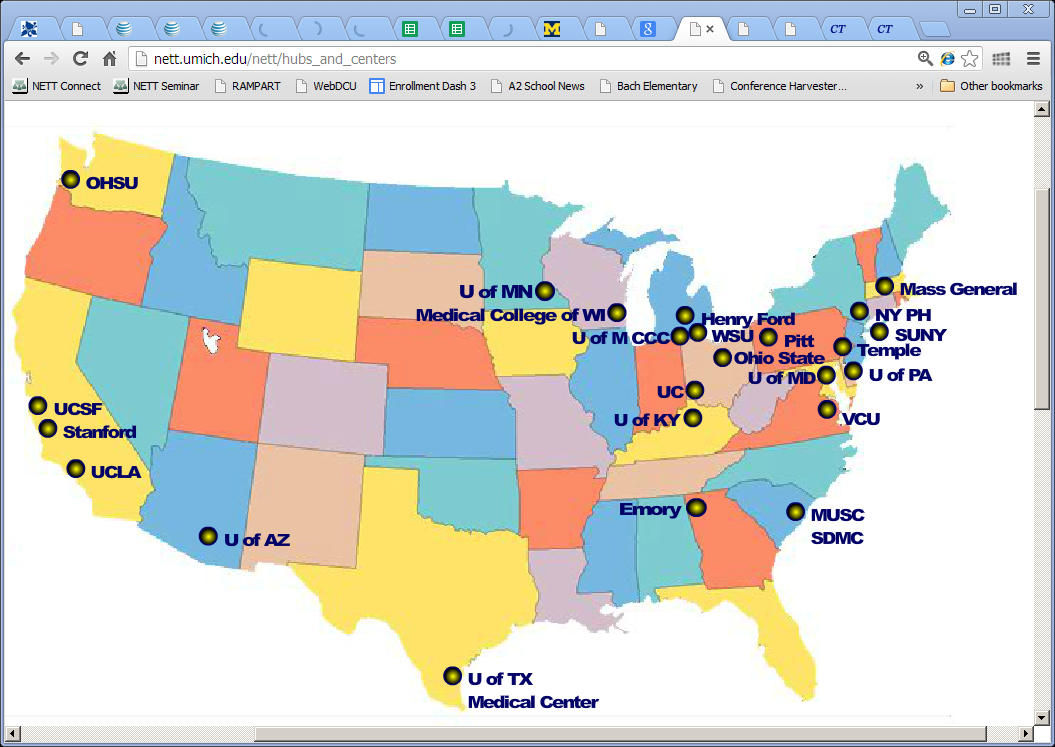 NETT Centers and Hubs
Pediatric Emergency Care Applied Research Network
●
●
●
●
●
●
●
●
●
■
●
●
●
●
●
●
●
●
●
●
= Data Coordinating Center
■
●
●
= EMS Sites
●
= Hospital sites
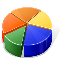 1.4 million children annually
[Speaker Notes: So Why a network? While children are seen in most emergency departments, incidence rates of pediatric emergency events are relatively small, requiring pooling of sites and treatment experiences to conduct research. Also it’s necessary to have large numbers of children to attain diverse and representative study samples. PECARN creates the  infrastructure needed to test the efficacy of treatments. PECARN has 18 sites across the country and 3 Pre Hospital sites all unified to conduct research in pediatric emergency care.  Note DCC in Utah. Note Pink dots are the EMS CHAMP sites. Annual population of children coming to PECARN EDs is over a million kids annually. This is the pool from which research studies are conducted. Geographic representation is also an important aspect. PECARN centers are generally Children’s hospital or Adult and Pediatric hospitals that treat children.]
Great Lakes EMSC Research Network (GLEMSCRN)
University of Michigan (Research Node Center), Ann Arbor, MI
Children’s Hospital of Michigan, Detroit, MI
Nationwide Children’s Hospital, Columbus, OH

Hospitals of the Midwest Emergency Research Node (HOMERUN)
Cincinnati Children’s Hospital Medical Center ,Cincinnati, OH (Research Node Center)
Children’s Hospital of Wisconsin, Medical College of Wisconsin, Milwaukee, WI
Washington University School of Medicine, St. Louis, MO

Pediatric Emergency Medicine Northeast, West & South (PEM-NEWS)
Children’s Hospital of New York, New York, NY (Research Node Center), 
Texas Children’s Hospital, Houston, TX
Children’s Hospital Colorado, Denver CO**

Pediatric Research in Injuries and Medical Emergencies (PRIME)
University of California at Davis, Davis, CA (Research Node Center)
Children’s Hospital of Philadelphia, Philadelphia, PA
Primary Children’s Hospital, Salt Lake City, UT

Pittsburgh, Rhode Island, Delaware Network (PRIDENET)
Children’s Hospital of Pittsburgh, Pittsburgh, PA(Research Node Center)
Hasbro Children’s Hospital, Providence, RI
A.I. duPont Hospital for Children, Wilmington, DE

Washington, Boston, Chicago Applied Research Node (WBCARN)
Children’s National Medical Center, Washington DC (Research Node Center)
Boston Children’s Hospital, Boston, MA**
Ann and Robert H. Lurie Children’s Hospital of Chicago, Chicago, IL**

**PECARN entities  not involved with ESETT
  **CHaMP (EMS Node), based out of Milwaukee, Wisconsin and include Charlotte, NC and Houston, TX EMS.  
  **PECARN Data Coordinating Center-University of Utah
PECARN Network Nodes and Hospital Emergency Department Affiliate (HEDA) Sites
ESETT Geography
NETT Hubs
PECARN Sites
●
●
●
●
●
●
●
●
●
■
●
●
●
●
●
●
●
●
●
●
●
●
Does A Trial Qualify For EFIC?
Life threatening?
Available therapy inadequate or unproven?
Prospect of direct benefit?
Informed consent not feasible?
Approach
Flexibility in methodology
Local decision making
Centralized resources
Communication and cooperation
Required For IRB EFIC Review
ESETT protocol (esett.org > toolbox under IRB)
The EFIC Plan (esett.org > toolbox under EFIC)
CC materials (esett.org > toolbox under CC)
PD materials (esett.org > toolbox under PD)
__________________________________________________
IRB may also request to see at this time:
Consent Forms (esett.org > toolbox under IRB)
LAR Notification letter (esett.org > toolbox under IRB)
CC & PD Events
CC 
7-11 events
Geo. and disease of interest communities
a menu of methods & groups is available in the ESETT toolbox under CC 
PD 
5-10 events 
Geo. and disease of interest communities
A menu of PD methods is available in the ESETT toolbox under PD.
WebDCU Reporting CC & PD Results
Purpose
To track center ally what was completed for CC & PD
To generate reports for the FDA Docket & IRB’s 

WebDCU  Form elements 
CC Form
Method details (title, date, time, numb of attendees, etc.)
Survey data (aggregate survey results)
PD Form
Method details
Source file (newspaper article, email circular, website post, etc.)
WebDCU
Clinical Trial Management System that houses regulatory documents, subject randomization and  and clinical 
Resides at the Statistical Data Management Center (SDMC) at the Medical University of South Carolina
ESETT-specific portion under development
WebDCU training found on NETT website
Regulatory Requirements
Milestone Documents 
Parameters Document
IRB Application 
ICF Template and Site ICF Review
Study Team Management in WebDCU
Toolbox (http://sitemaker.umich.edu/nett/esett_toolbox)
Training and Resources
ESETT home page http://esett.org/
Synopsis
Emergency Research Videos
Toolbox
Toolbox
Getting Started (access, important bookmarks and key contacts)
Milestones
IND
EFIC 
1572 & FWA
WebDCU™
Clinical Resources
Information & Resources
NETT home page www.nett.umich.edu
PECARN home page http://www.pecarn.org/
WebDCU https://webdcu.musc.edu/
New team member information and training http://nett/nett/new_team_member_information